Fair Trade & the U of M
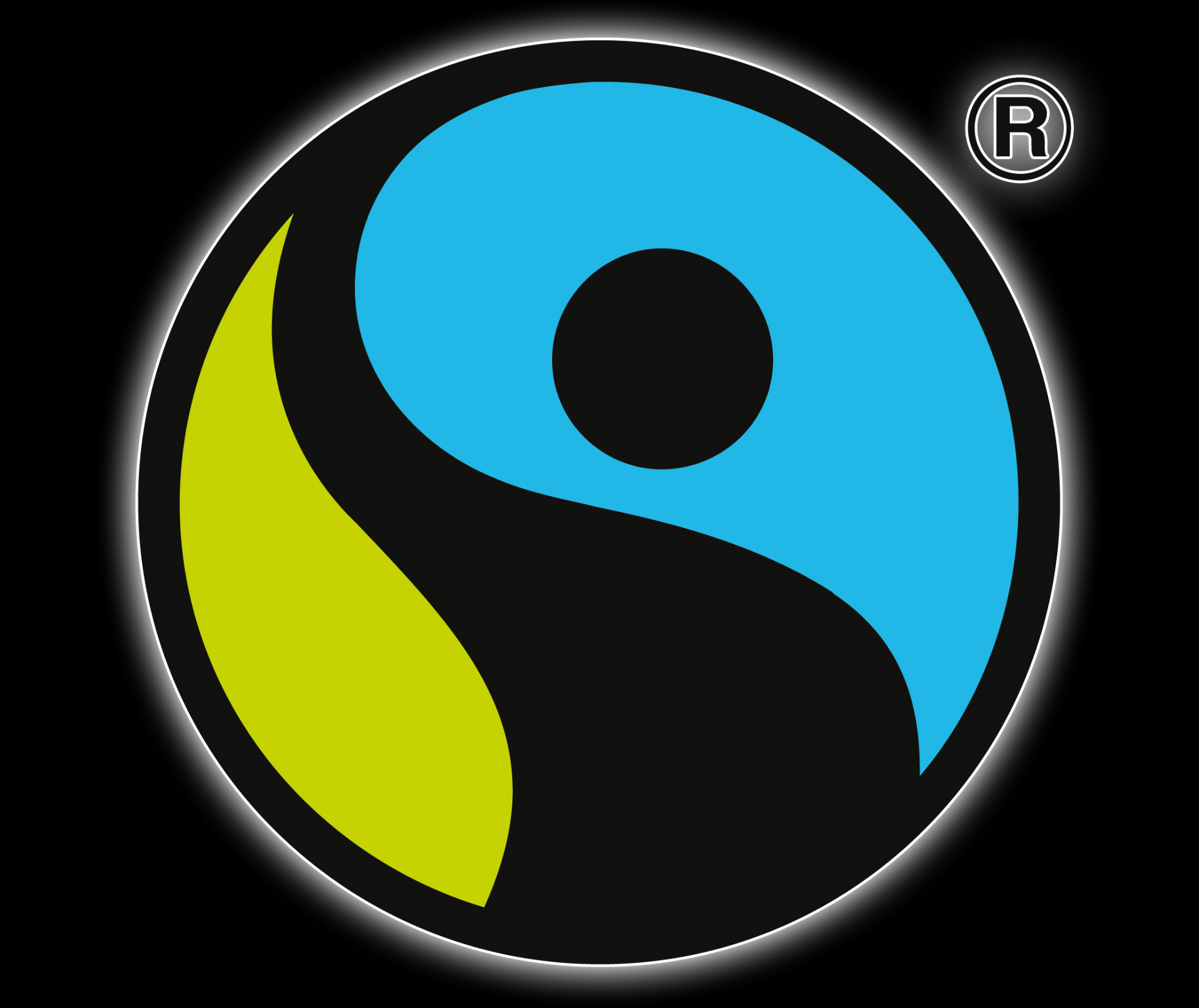 What is Fair Trade?
Mostly, FT is a movement of farmers, advocates, consumers, producers and companies that acknowledge the importance of “putting planet and people first.”
Addresses ethical concerns of labor and purchasing
How much thought do you put in at what you buy?
Guarantees a livable wage for producers for their products
Certification= rigorous standards were met including:
Safe working conditions
Environmental protection
Sustainable livelihoods
Community Development Funds
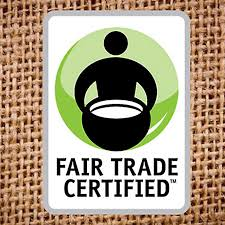 Three Pillars of Fair Trade
Reflective of Sustainable Development Goals:
Social equity
Economic viability
Environmental protection
Not just fair wages for producers
FT highlights that the production of goods and services is a dynamic issue
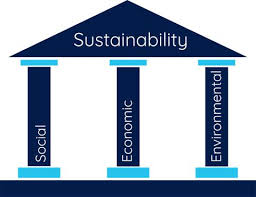 Spring 2020: The campaign was launched as a project for ESPM 3241W (in collaboration with Aramark’s Sustainability Coordinator)

Summer/Fall 2020: Gaining connections with National Campaign leaders and working out logistics

Spring 2021: 1st of 5 Steps Complete (building a team)

Fall 2021: Work on education events, recruitment, enrolling catering offices, and pass a university resolution!
History of the U’s FT Campaign
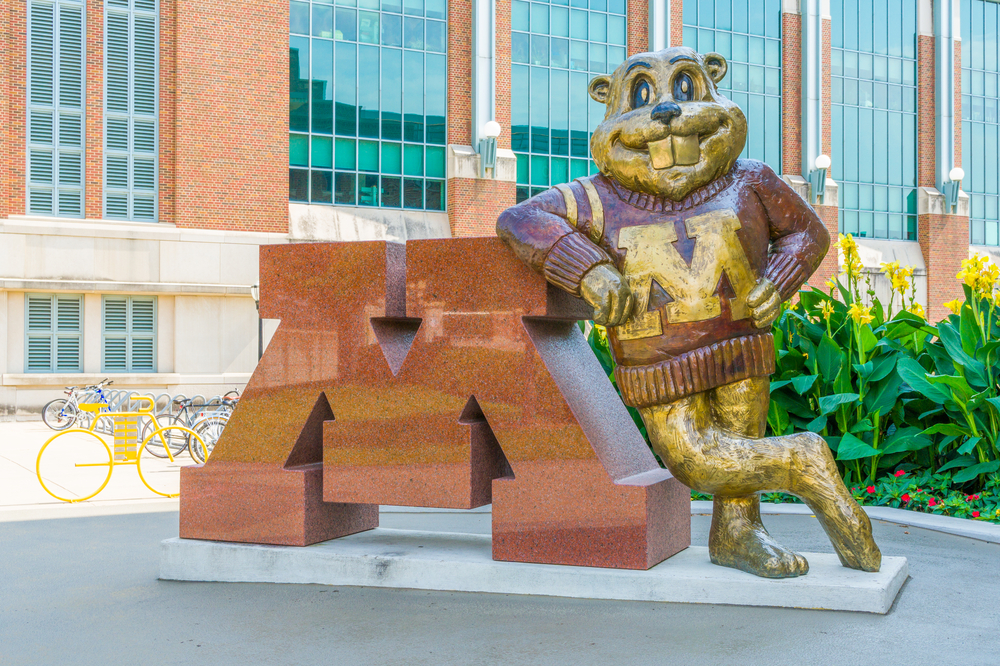 Steps for Certification
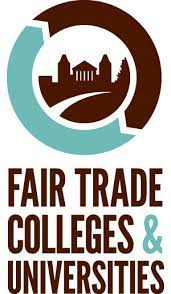 Build Your Team (still looking for people to get involved!) 
Reach Out to Campus Outlets- at least two FT Certified products in each retail outlet
Enroll Offices & Catering- have them serve FT coffee and tea
Fair Trade Education and Events- four activities: events, news coverage, curriculum, etc
Resolution- pass a resolution to show the U’s commitment to ethical and sustainable development
How U and the U of M can Make a Difference!
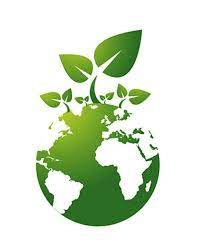 Use the power and influence of one of the nation’s largest Universities to support small farmers and producers across the world
Ask for a more transparent supply chain and more accountability for food and retail orders
Display the student interest in sustainable development around the world and get the U to commit to doing the same!
Educate students, faculty, and staff the importance of ethical and sustainable consumption
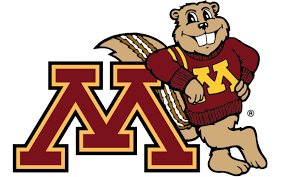 Questions?
Interested?
Contact: hauf0012@umn.edu